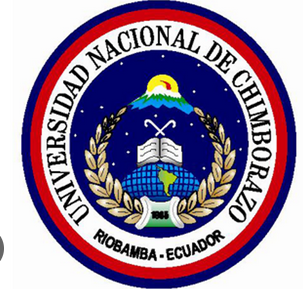 UNIVERSIDAD NACIONAL DE CHIMBORAZO  UNIDAD DE NIVELACIÓN
COMUNICACIÓN  ACADEMICA 
UNIDAD 1 
GENERALIDADES DE LAS NORMAS DE CITACIÓN Y REFERENCIACIÓN BIBLIOGRÁFICA
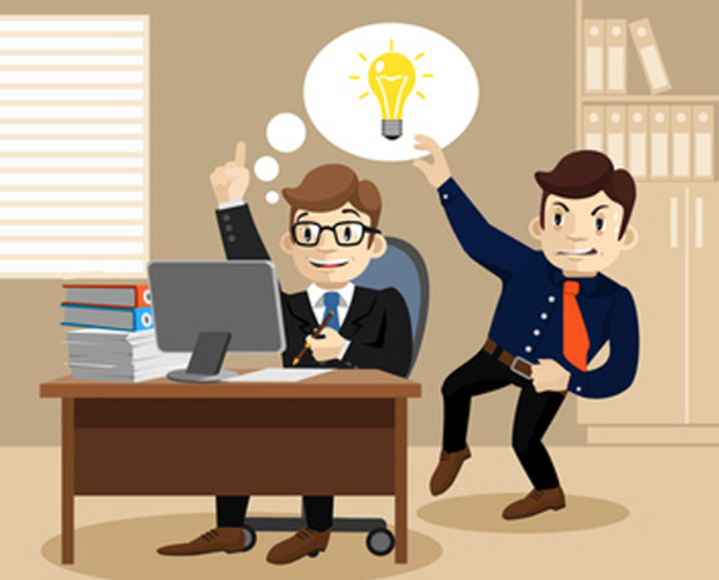 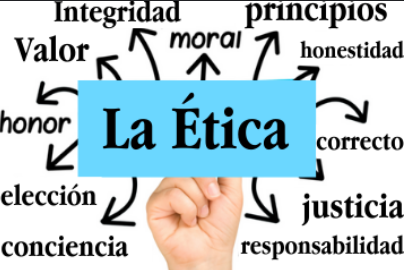 ÉTICA
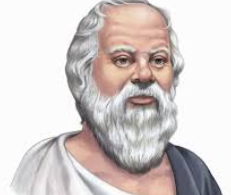 ARISTÓTELES  (384 a. C - 322 a. C.)
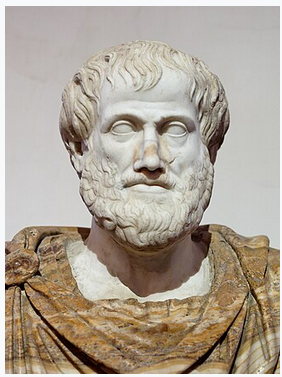 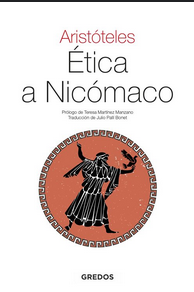 ARISTÓTELES, toda actividad humana tiende hacia algún fin o bien.
Escritor español- su libro Ética (1969)- define qué acciones pueden considerarse correctas o incorrectas
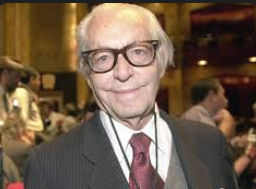 Adolfo Sánchez Vázquez (1915-2011)
Nació en, España


filósofo, escritor y profesor
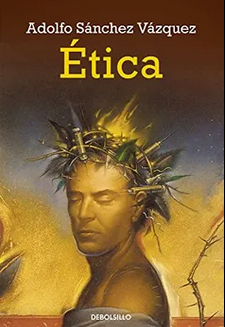 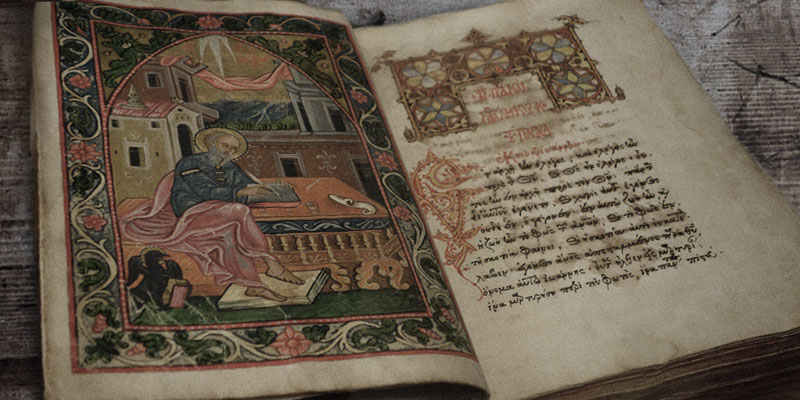 Fernando Savater ( escritor español)
Libro titulado Ética para Amador
“La mentira generalmente es algo malo, porque destruye la confianza en la palabra y causa enemistad entre las personas; pero a veces puede parecer útil o beneficioso mentir para obtener alguna ventaja, o incluso para hacer un favor a alguien”.
“¿Es mejor decirle al enfermo de cáncer incurable la verdad sobre su estado, o hay que engañarlo para que viva sus últimas horas sin angustias? “
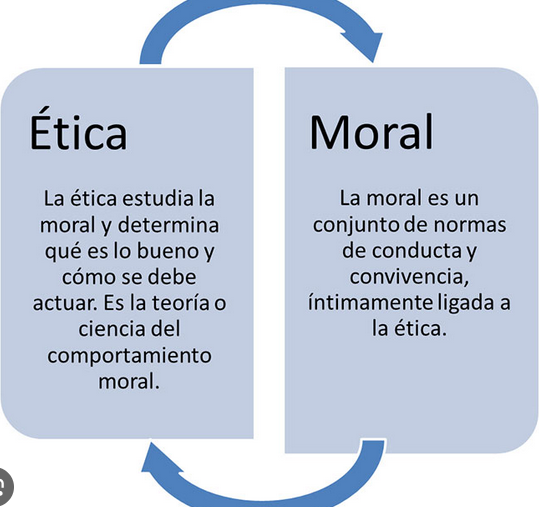 La ética y la moral son conceptos estrechamente relacionados que, sin embargo, no significan lo mismo
INSTRUMENTOS DE LA ETICA
NORMAS: sirven para regular las acciones y sus efectos en otras personas 

VALORES: Son las cualidades que orientan nuestra conducta hacia el bien común, como la justicia, la libertad, la honestidad, la solidaridad, etc 

VIRTUDES: rasgos que caracterizan a  una persona 

PRINCIPIOS: normas que orientan las acciones del ser humano

Deberes: Son las obligaciones morales que tenemos con nosotros mismos y con los demás, basadas en el respeto a la dignidad humana y al orden social.
Tipos de ética
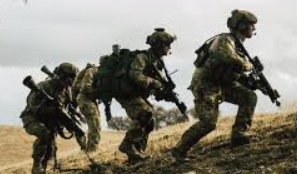 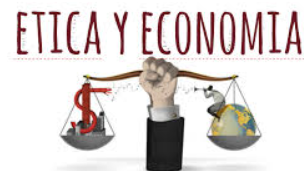 Ética profesional: Es la ética que atañe al ejercicio de una profesión. Por ejemplo: ética médica o ética psicológica.
Ética militar. Es la ética que tiene que ver con el uso de las fuerzas bélicas, especialmente en épocas de guerra o de conflicto.
Ética económica. Es la ética vinculada con la economía
Ética religiosa: la ética cristiana, islámica o judía.
Ética ambiental: vinculada con el ser humano y la relación con el entorno natural que lo rodea.
Bioética:  Es la ética que reflexiona sobre los conflictos éticos que surgen conforme el desarrollo y avance de la ciencia y la tecnología en el área de la medicina.
Ética social: Es la ética vinculada a las relaciones entre los individuos y las consecuencias sociales de sus actos.
RAMAS DE LA ÉTICA
El Plagio: Introducción
¿Qué es el Plagio?
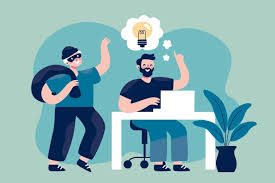 El plagio es el acto de usar el trabajo de otra persona sin permiso o crédito adecuado.
Según el Diccionario de la lengua española de la Real academia española (2014), plagiar se define como “copiar en lo sustancial obras ajenas, dándolas como propias”
Derivado del latín “plagium”
CONSECUENCIAS DEL PLAGIO
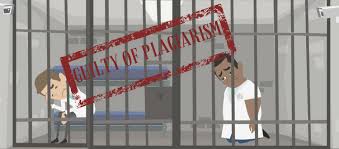 Detectar el Plagio
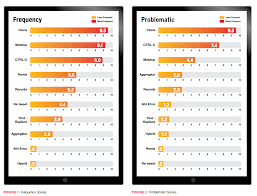 Se puede detectar el plagio mediante software especializado y revisión cuidadosa.
Los programas antiplagio son programas destinados a facilitar la detección y prevención de plagio. Para ello contrastan un documento con diferentes Bases de Datos
El software antiplagio es Turnitin. 
Este programa ayuda a los profesores a revisar el trabajo de los estudiantes y a detectar citas incorrectas o posibilidades de plagio al comparar el trabajo con la Base de Datos de comparación de texto más exacta y completa a nivel mundial.
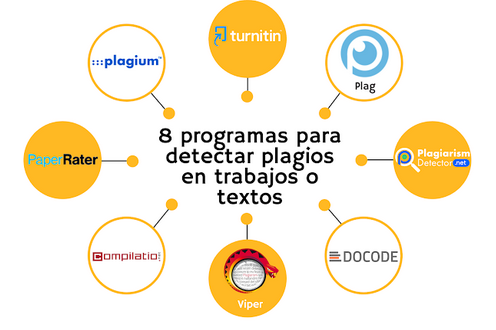 Prevenir el Plagio
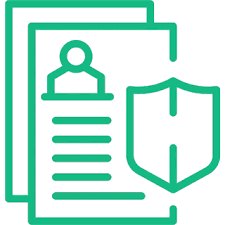 Citar la frase o el párrafo directamente del original y acreditar la autoridad y fuente mediante una cita o referencia bibliográfica
Parafrasear las palabras originales del autor y acreditar la autoridad mediante una cita o referencia bibliográfica.
Usa sinónimos para todas las palabras que no sean genéricas
Cambia la estructura de las palabras, oraciones o párrafos
Resume frases y párrafos
Importancia de las Citas
Citar fuentes es esencial para respetar los derechos de autor y la integridad académica.
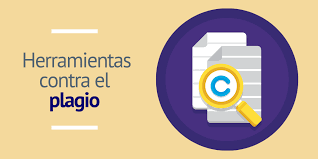 Casos Notorios de Plagio
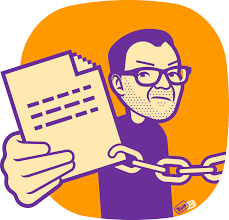 Existen varios casos famosos de plagio en diversos campos.
Plagio en la Literatura
La literatura no está exenta de plagio, con varios autores enfrentando acusaciones.
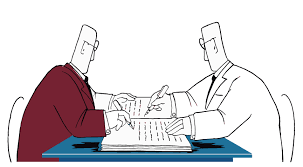 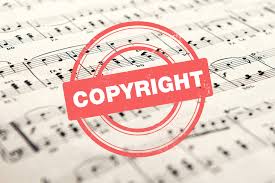 Plagio en la Música
La música también ha visto su parte de controversias por plagio.
El plagio en la educación socava el valor de los grados y la integridad de las instituciones.
Plagio en la Educación
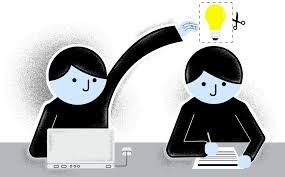 Plagio en la Investigación
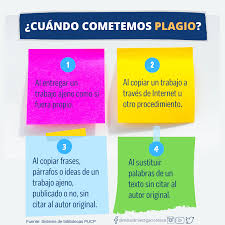 En la investigación, el plagio puede llevar a la retractación de trabajos científicos.
La ética del plagio se centra en la honestidad y la originalidad en el trabajo académico.
Ética y Plagio
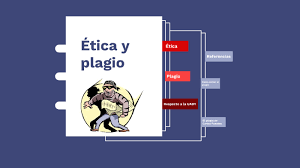 Educación sobre el Plagio
Es importante educar a estudiantes y profesionales sobre cómo evitar el plagio.
Los estudiantes tienen la responsabilidad de asegurarse de que su trabajo sea original
Los educadores deben enseñar y fomentar prácticas éticas de escritura
La tecnología ha hecho tanto más fácil cometer plagio como detectarlo.